Sustainability in the Workplace
Discover new lessons every day that can be completed in around 5 minutes.
Don’t worry if you miss a day — you can always catch up tomorrow.
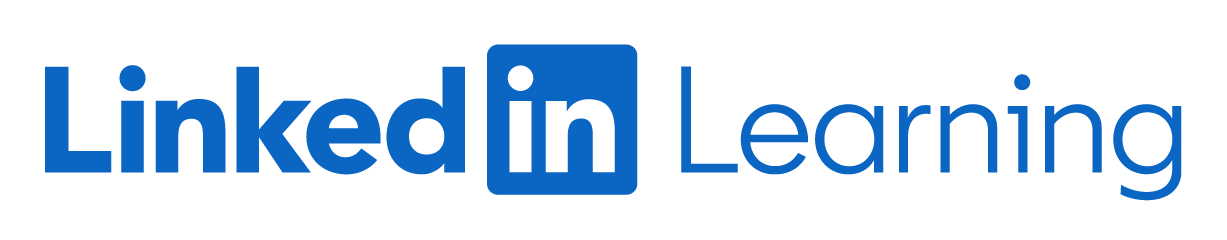 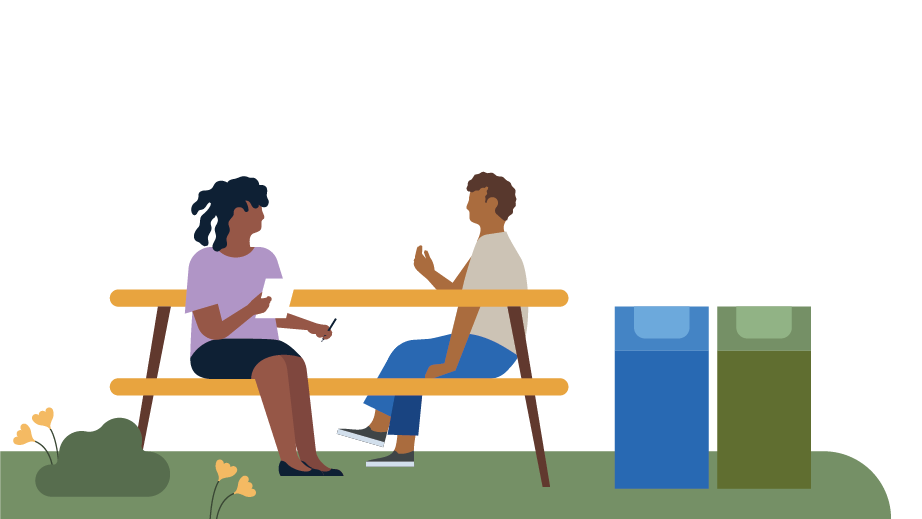